Gorra Técnica
ESPECIFICACIONES TÉCNICAS DEL TEJIDO
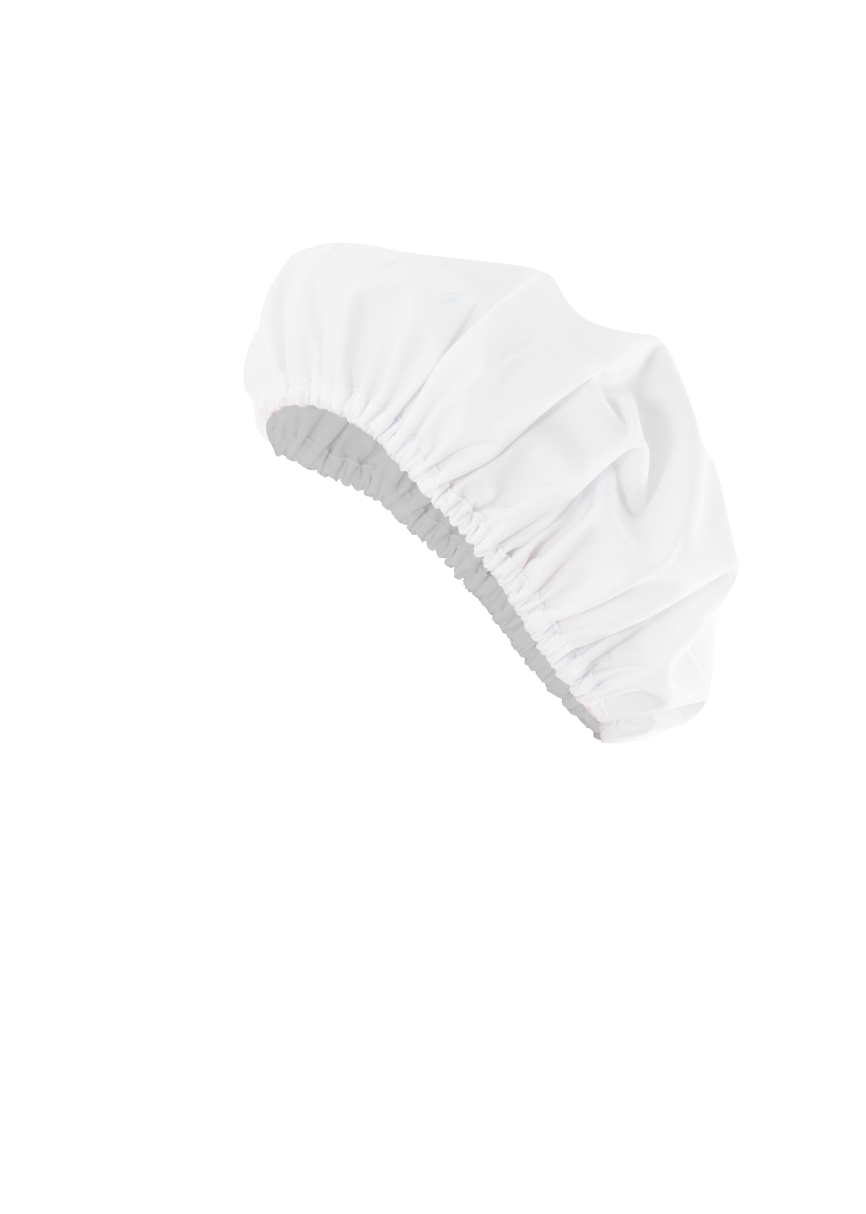 Características técnicas del tejido:
Muy baja emisión de partículas
Barrera a la penetración de materia particulada y bacterias.
Hidrófilo

Beneficios de la prenda
Ligera
Transpirable 
Resistente
Confortable
Esterilizable 
Extraordinaria durabilidad
Fácil mantenimiento
Ergonómica

Descripción del modelo
Gorra de visera
Costuras reforzadas y limpias
Hilo libre de partículas
Talla única con opción a ajustes según cliente

Cumple las siguientes normativas:
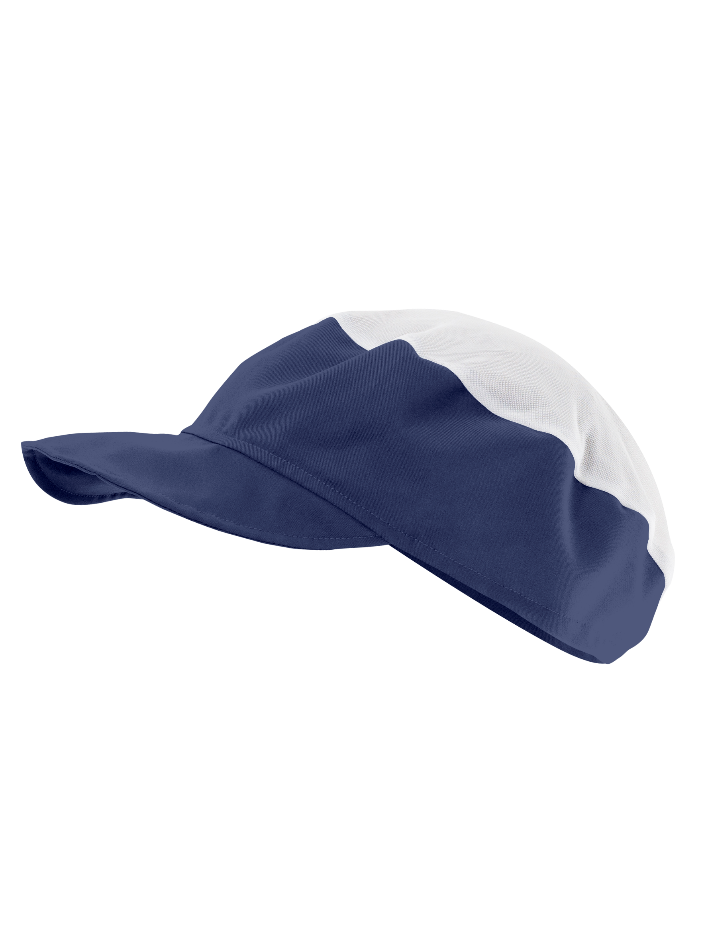 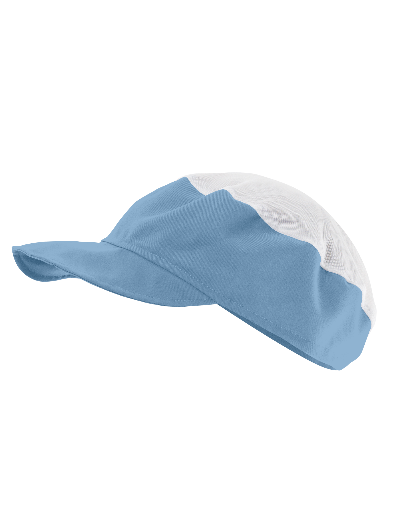 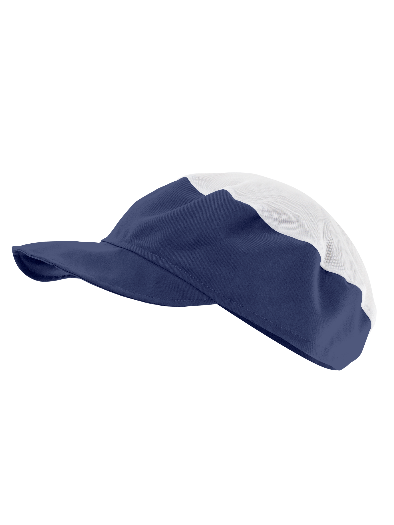 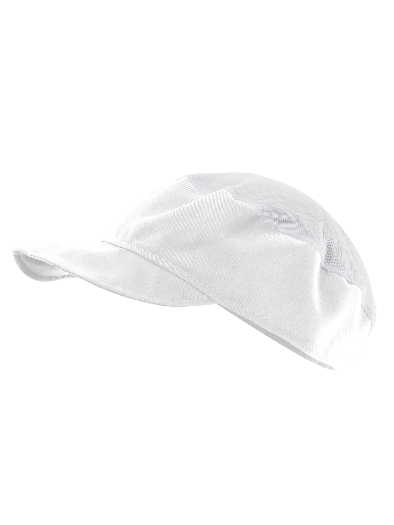 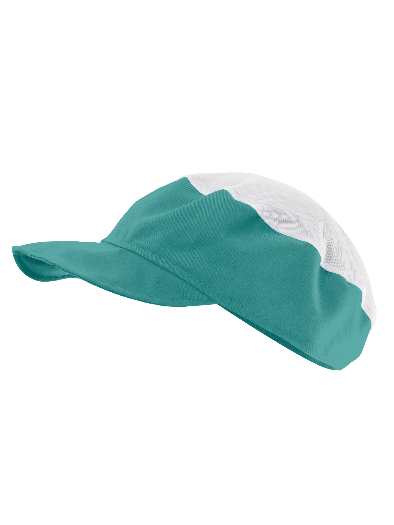 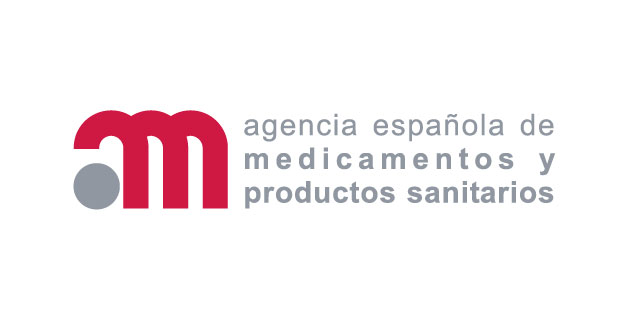 Licencia Sanitaria 
nº 5765-PS
Textil limpio de nueva generación, con garantía de calidad acreditada.
Technotex S,A
Camí de Sant Muç 11-13
08191 Rubí, Barcelona
www.technotex.es
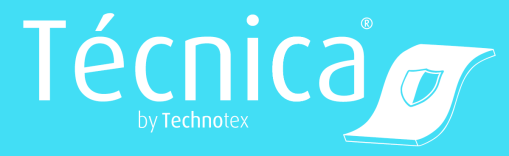